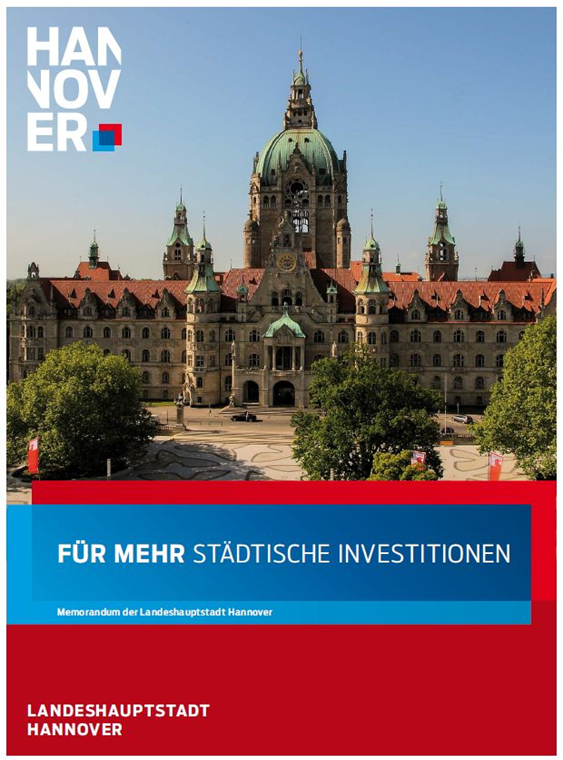 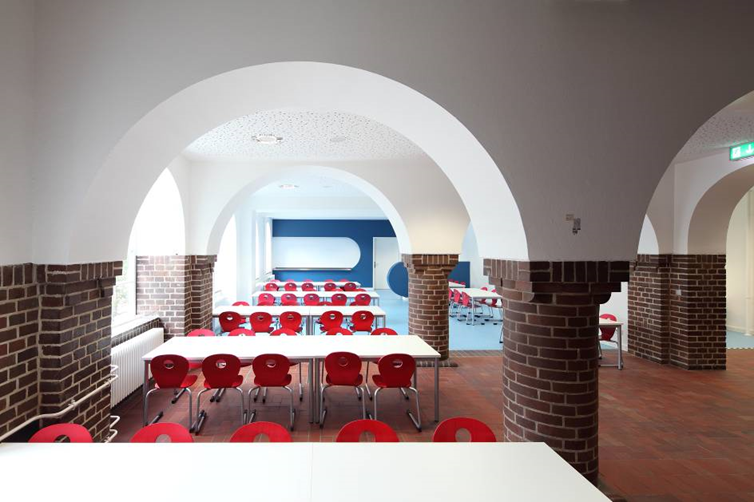 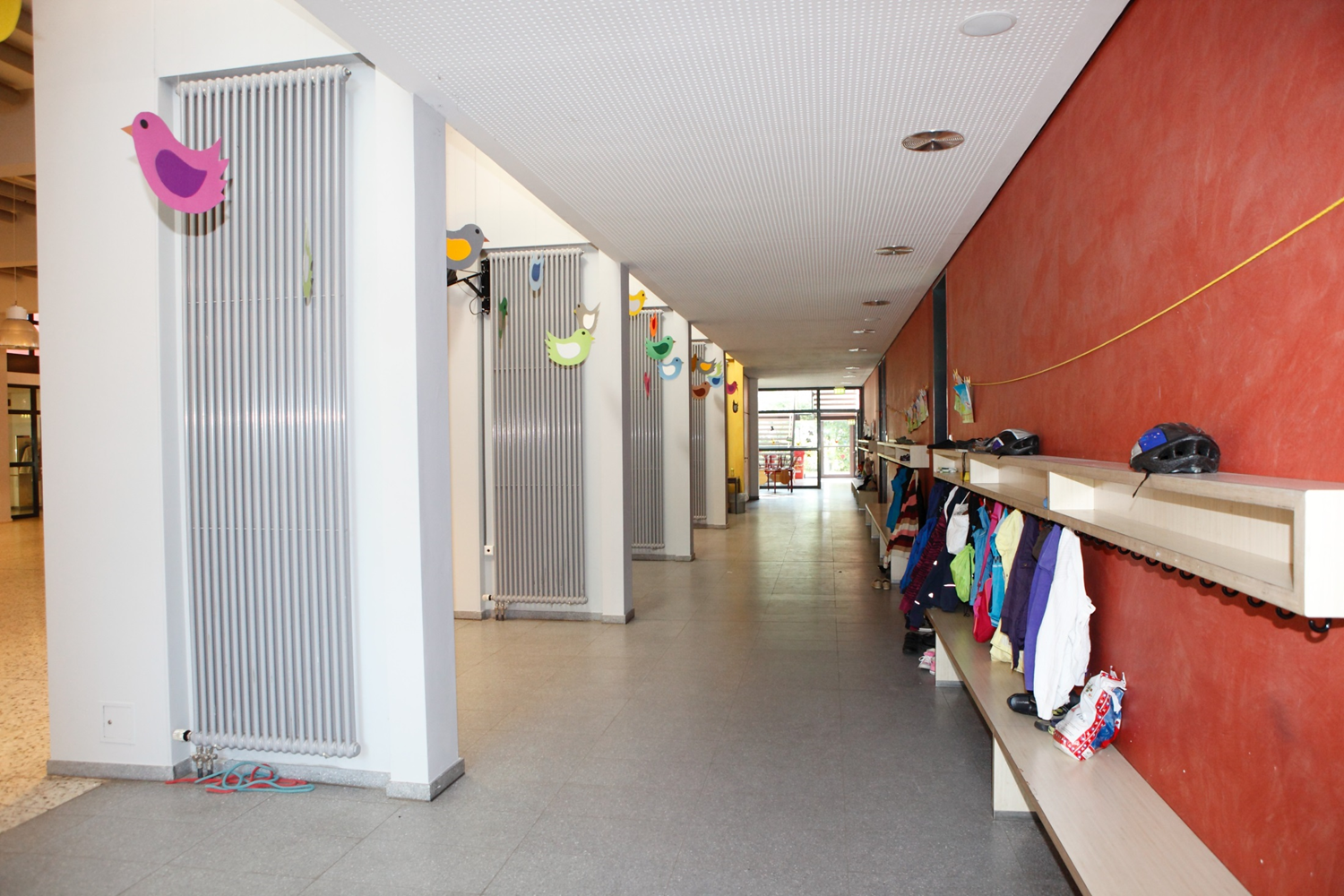 Haushalt 2017/2018
			Stand 15.3.2017
			  Wir investieren mutig in die Zukunft!
1
1. Jahresergebnisse seit 2000 (in Mio. €)
Bis 2016: Rechnungsergebnisse;   2017/18: Plan; 2019 bis 2021: MiFriFi
2
2. Übersicht Doppelhaushalt 2017/18
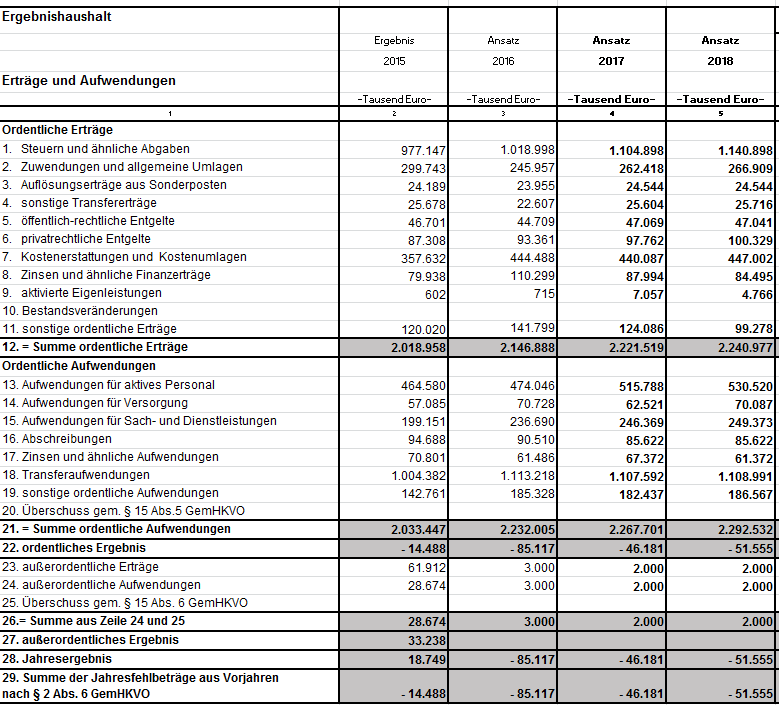 3
3. Ordentliche Erträge 2017 und 2018 (in Mio. €)
4
4. Entwicklung der Gewerbesteuer seit 2000 (in Mio. €)
5
Bis 2016: Rechnungsergebnisse;   2017/18: Plan; 2019 bis 2021: MiFriFi
5. Entwicklung der Einkommensteuer seit 2000 (in Mio. €)
6
Bis 2016: Rechnungsergebnisse;  2017/18: Plan; 2019 bis 2021: MiFriFi
6. Ordentliche Aufwendungen 2017 und 2018 (in Mio. €)
Steigerung um nur 1 %
7
7. Stellenmehrbedarfe 2017 und 2018
2017
288,15 Stellen
8
8. Entwicklung der Regionsumlage seit 2002 (in Mio. €)
Bis 2016: Rechnungsergebnisse;  2017/18: Plan; 2019 bis 2021: MiFriFi
9
9. Durchschnittliche Anzahl an Flüchtlingen
IST
Annahme
10
10. Flüchtlingsbedingter Aufwand (in Mio. €)
11
11. TOP 10 der Teilhaushalte mit dem höchsten Zuschussbedarf 2017 und 2018 (in Mio. €)
12
12. TOP 10 der Produkte mit dem höchsten Zuschussbedarf 2017 und 2018 (in Mio. €)
13
13. Entwicklung des Produktes „Kindertagesbetreuung“ seit 2000 (in Mio. €)
14
15. Investitionen 2017 und 2018 (in Mio. €)
2017: 
189 Mio. €
insgesamt
15
15a. Investitionen 2017 und 2018 – (Ohne Flüchtlingsunterbringung und 500plus in Mio. €)
2017: 
143 Mio. €
insgesamt
16
16. Umsetzungskonzept 500plus
17
17. Umsetzungskonzept 500plus – Auftakt in 2017 (in Mio. €)
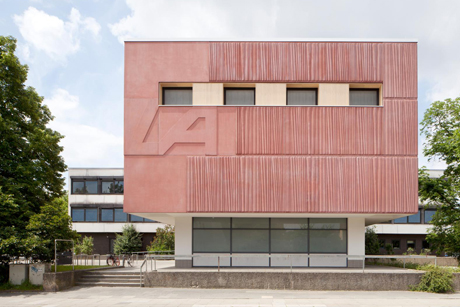 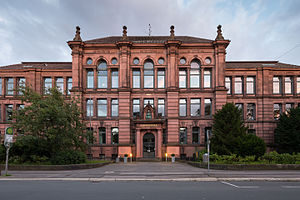 IGS Büssingweg
Volumen insgesamt: 23 Mio.€
Sophienschule
Volumen insgesamt: 40 Mio.€
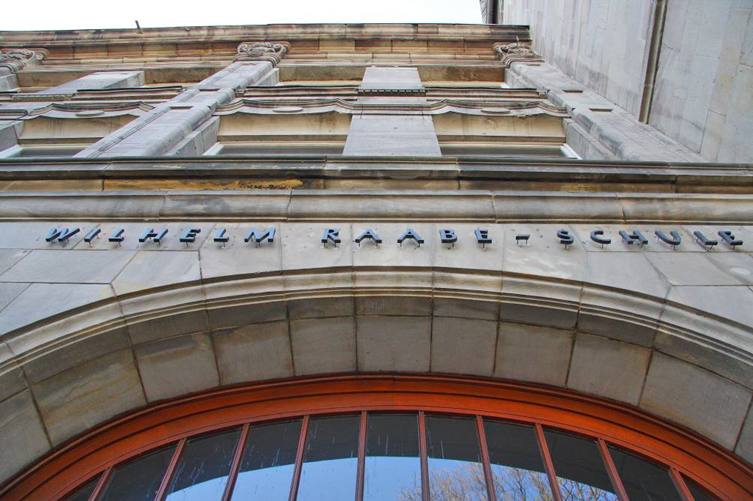 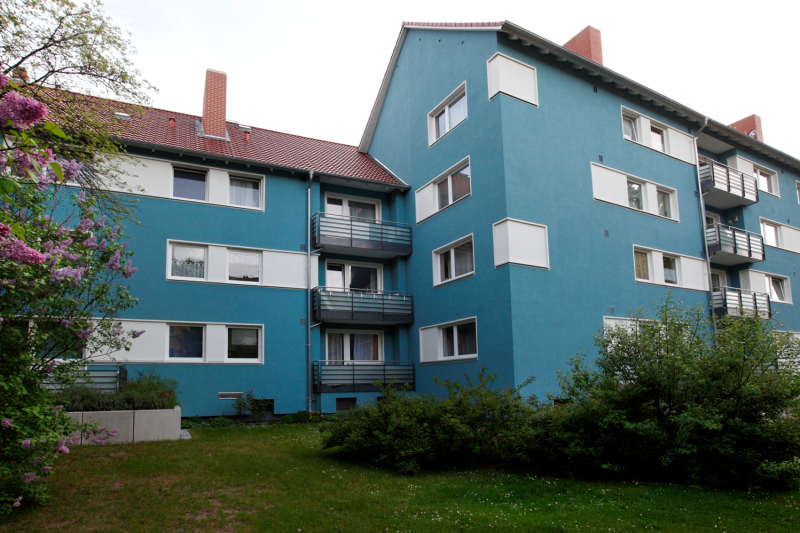 Auftakt 2017
Sozialer Wohnungsbau 
Volumen insgesamt 20 Mio.€
Neue Gymnasialzüge
Volumen insgesamt: 35 Mio.€
18
18. Netto-Neuverschuldung zur Investitionsfinanzierung (in Mio. €)
Investitionen
Netto-Neuverschuldung
Unterbringung Flüchtlinge
Investitionsmemorandum 500 plus
Übrige Investitionen
19